Audit Observations
The following slides contain pictures from site audits which represent a specific section question in the SPI-RRT checklist
For each picture, 
Give an audit score based on the quality standards,
Identify the best practices and non-conformities 
Recommend some corrective actions where applicable
Site Audit Pictures
Physical Facility
The testing site is adequate to provide a safe and effective HTC services
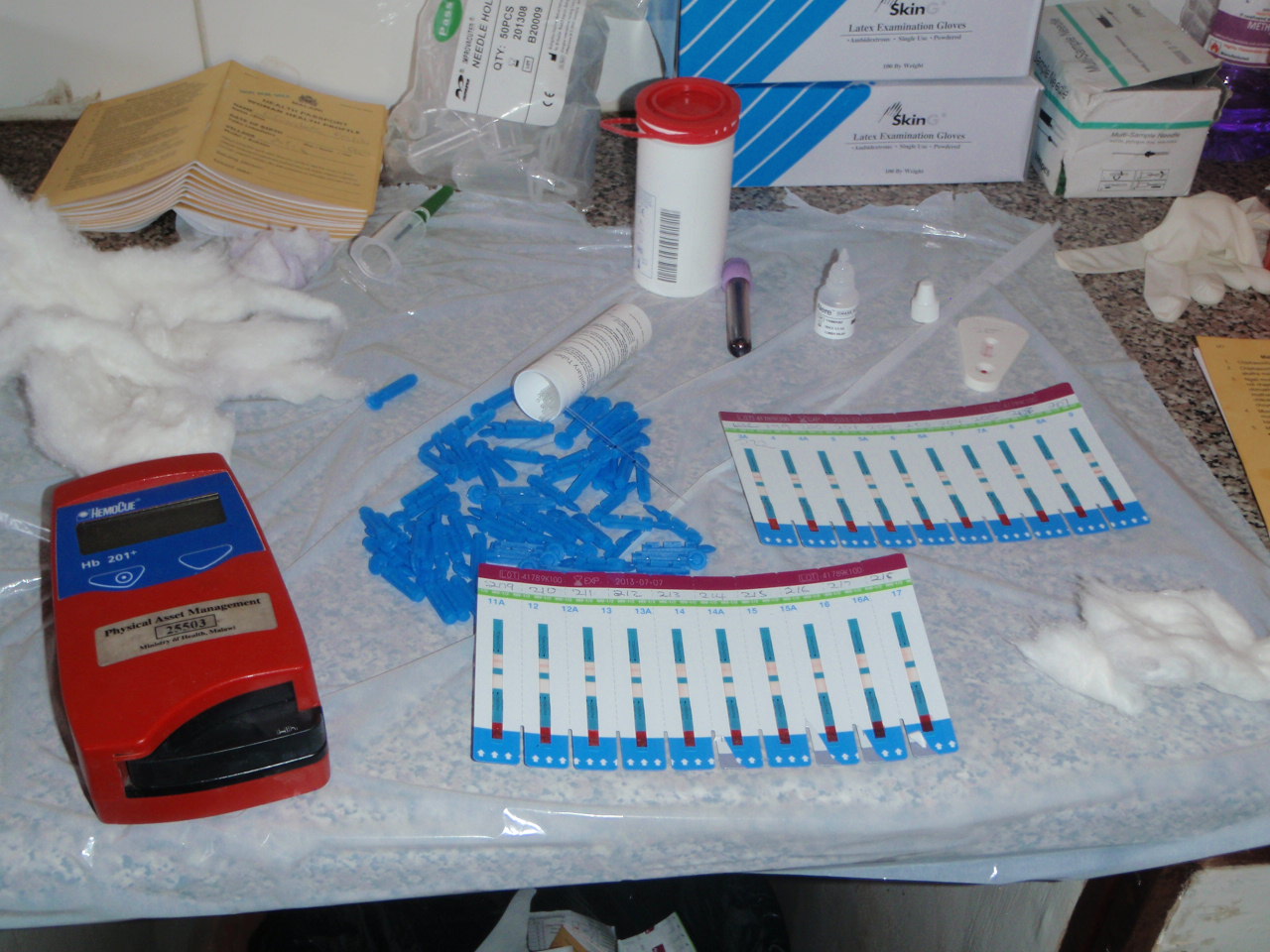 2.2
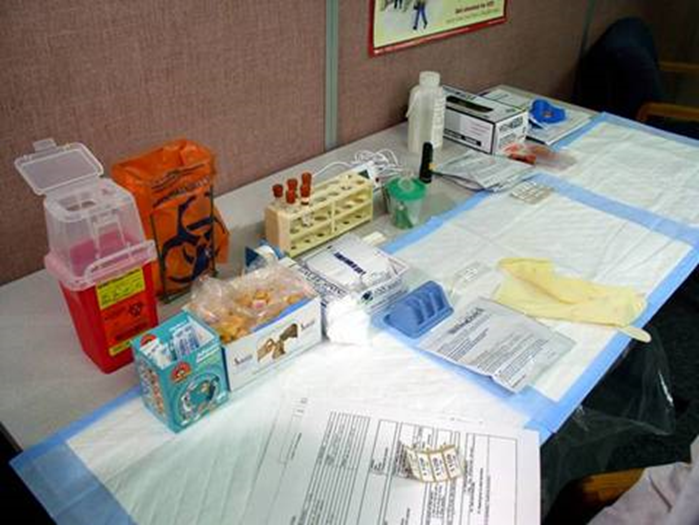 2.2
2.2
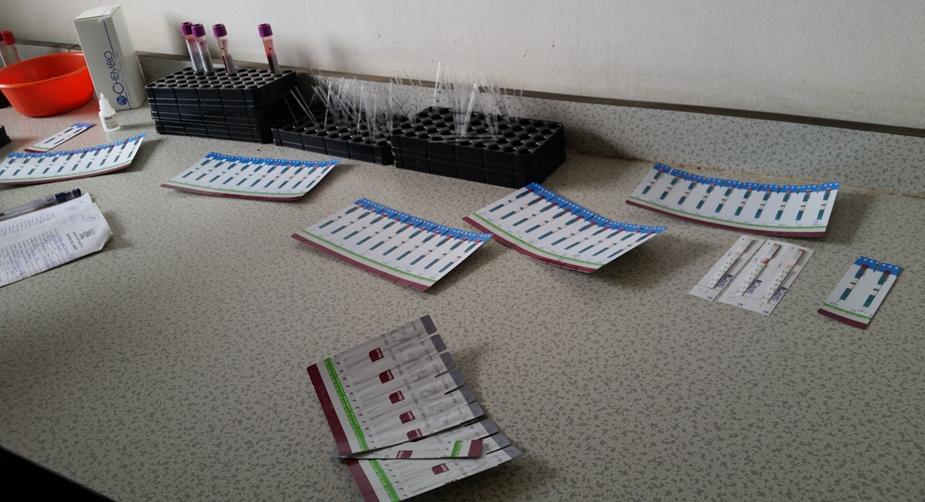 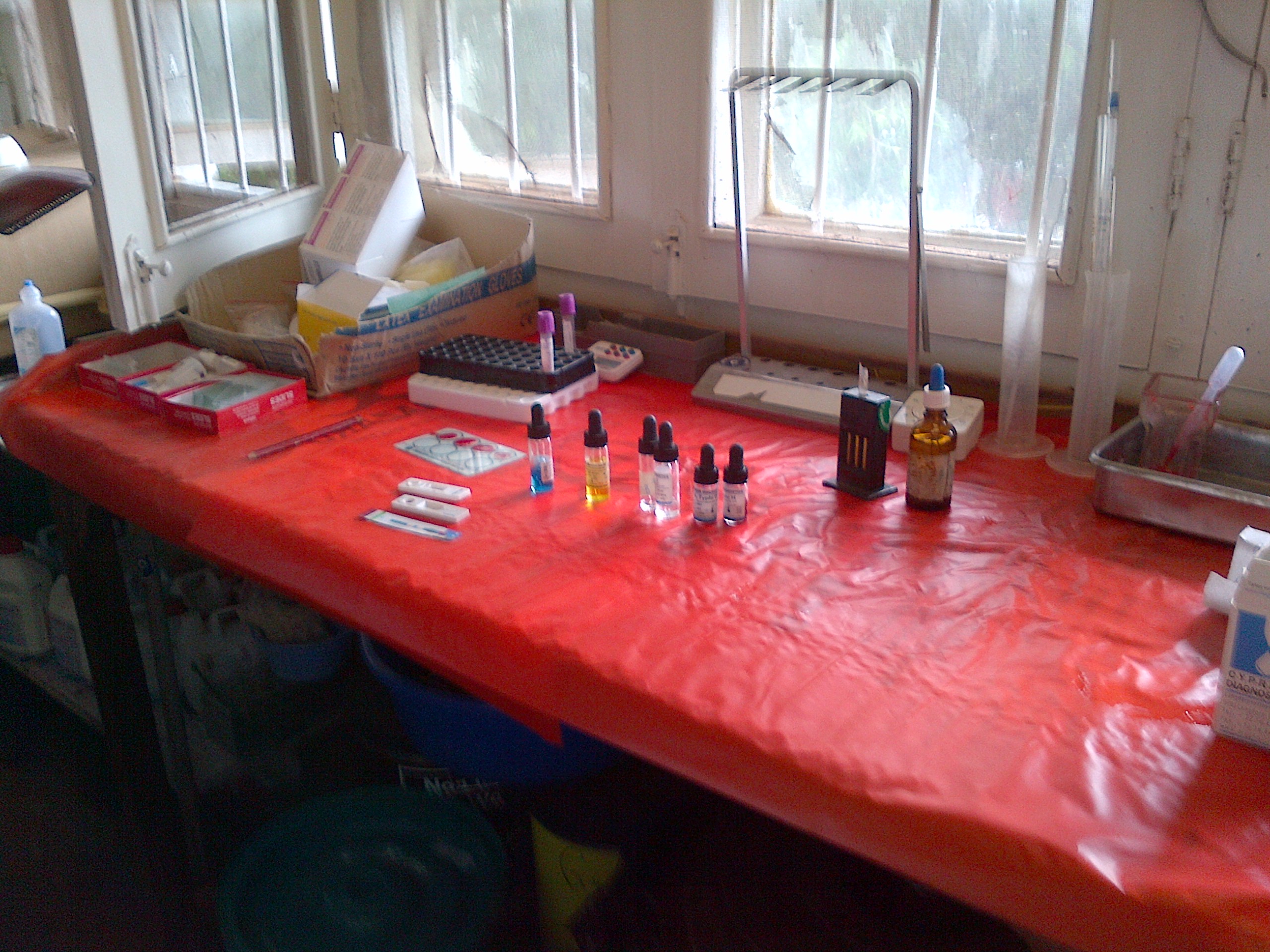 2.3
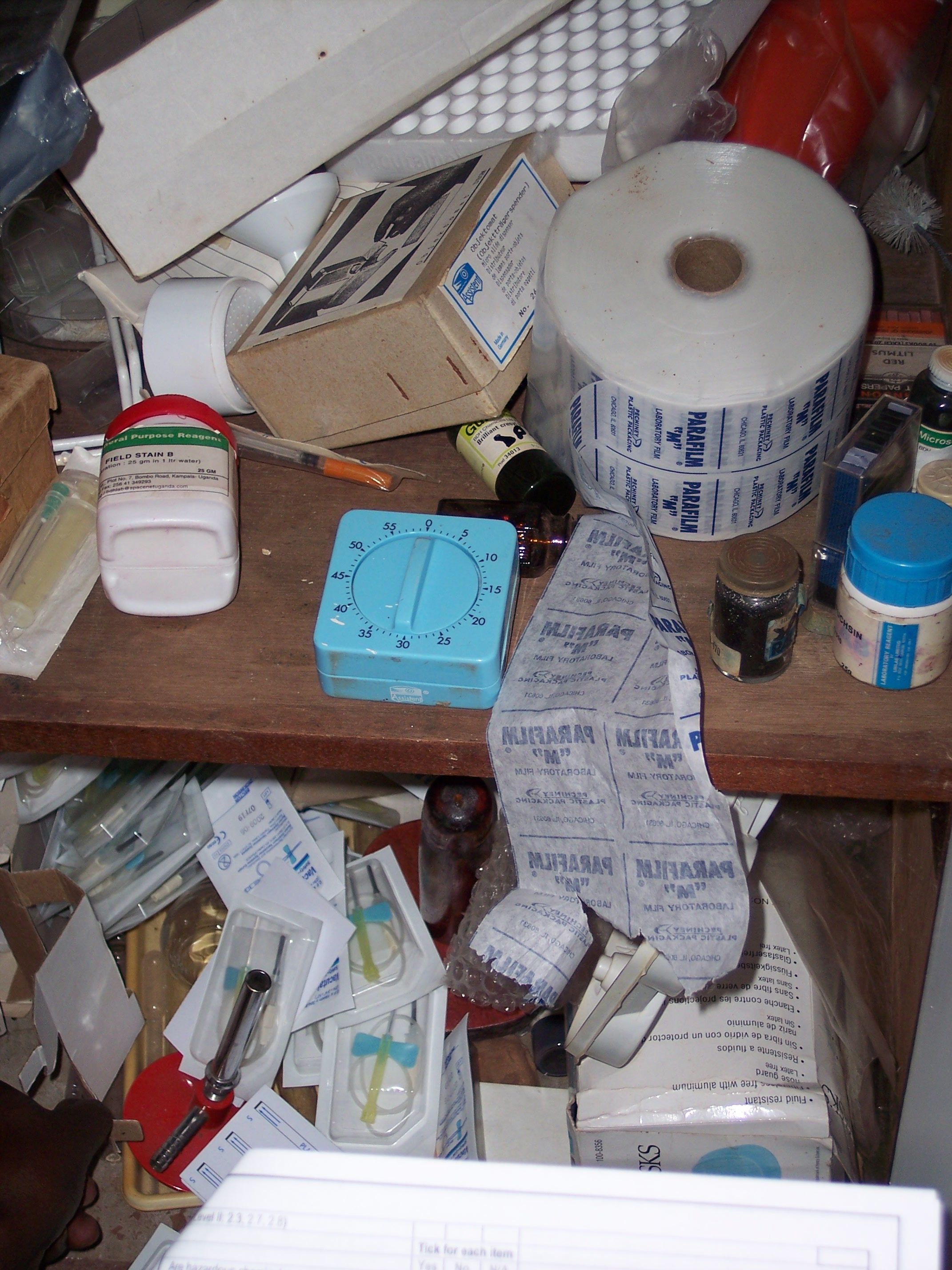 2.5
Safety
The testing sites implements infection prevention and control processes.
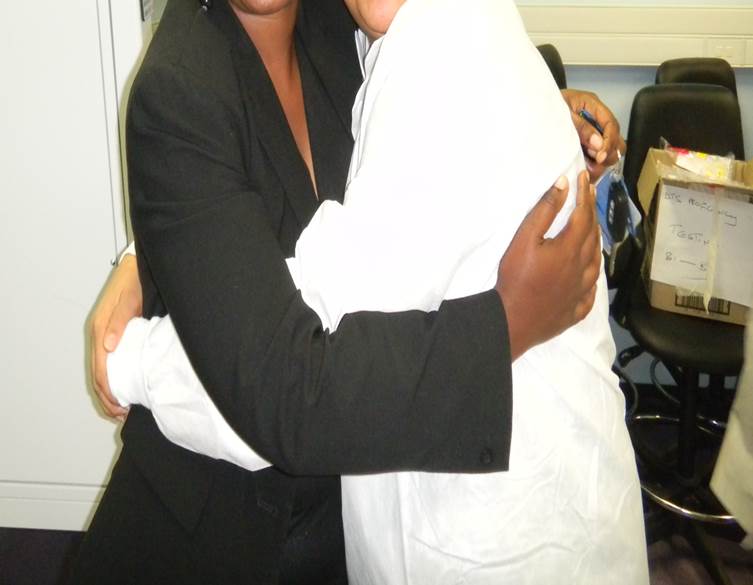 3.3
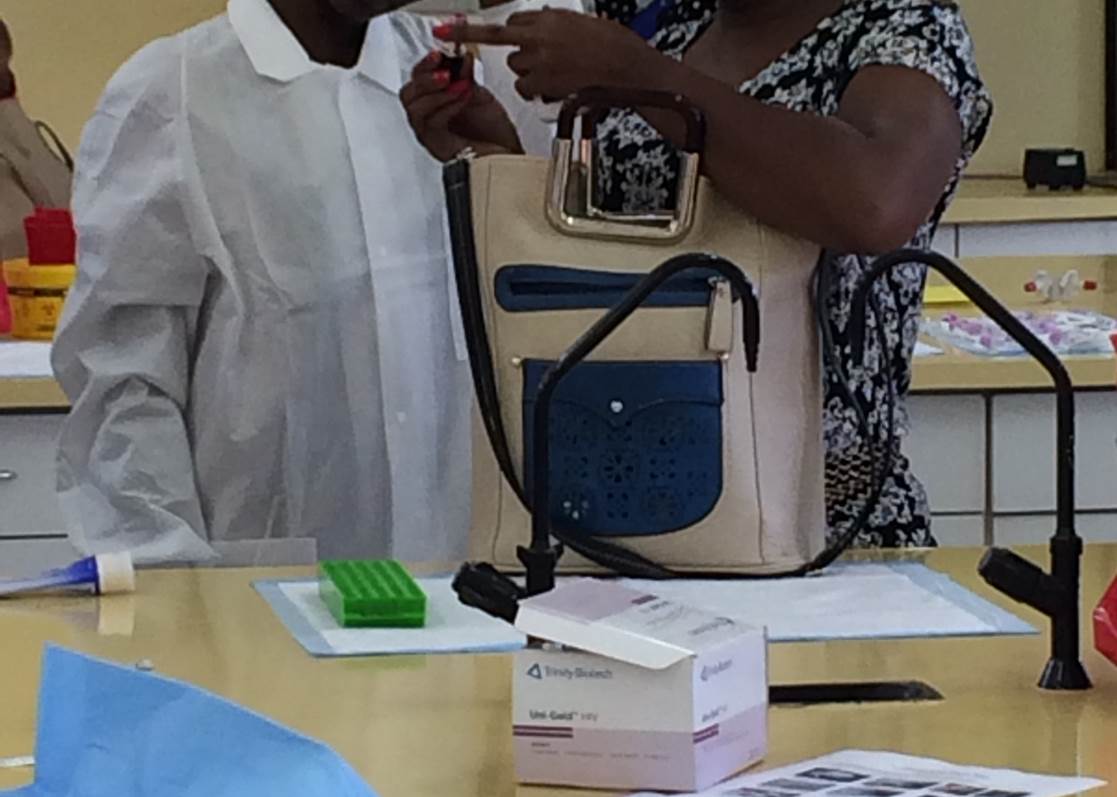 3.4
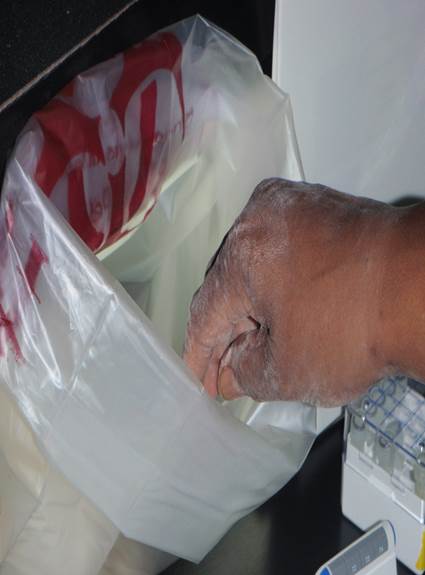 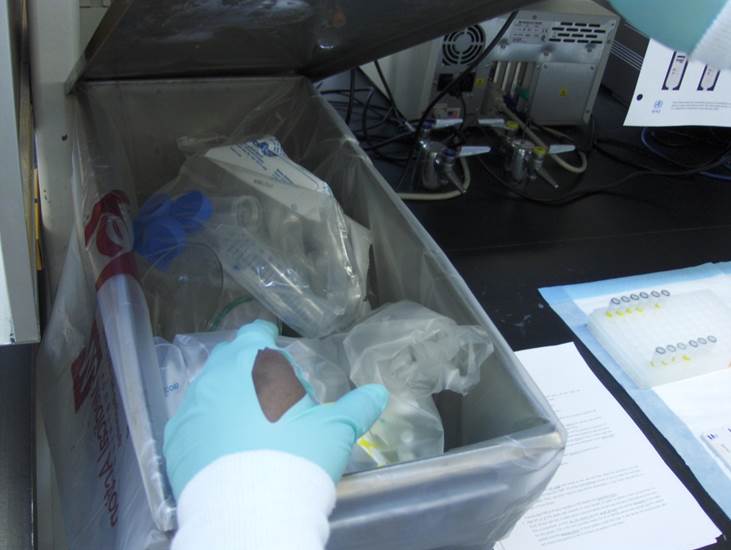 3.9a
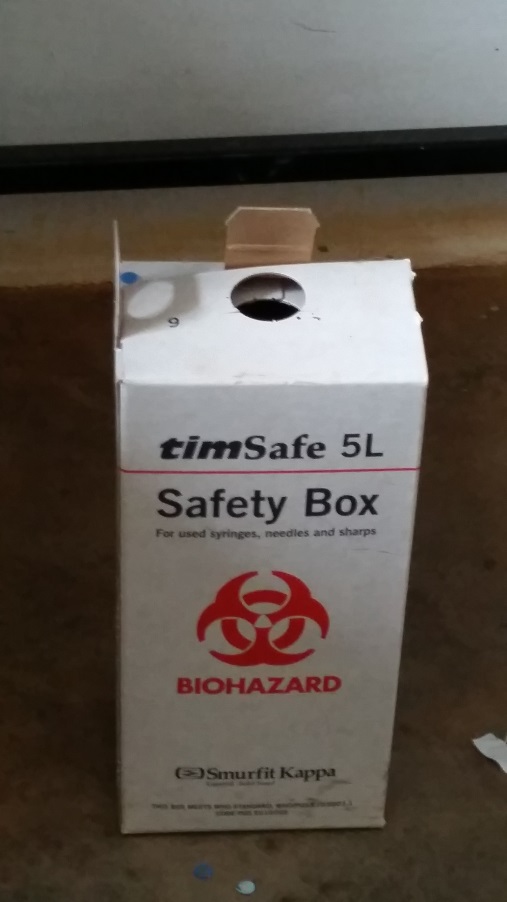 12
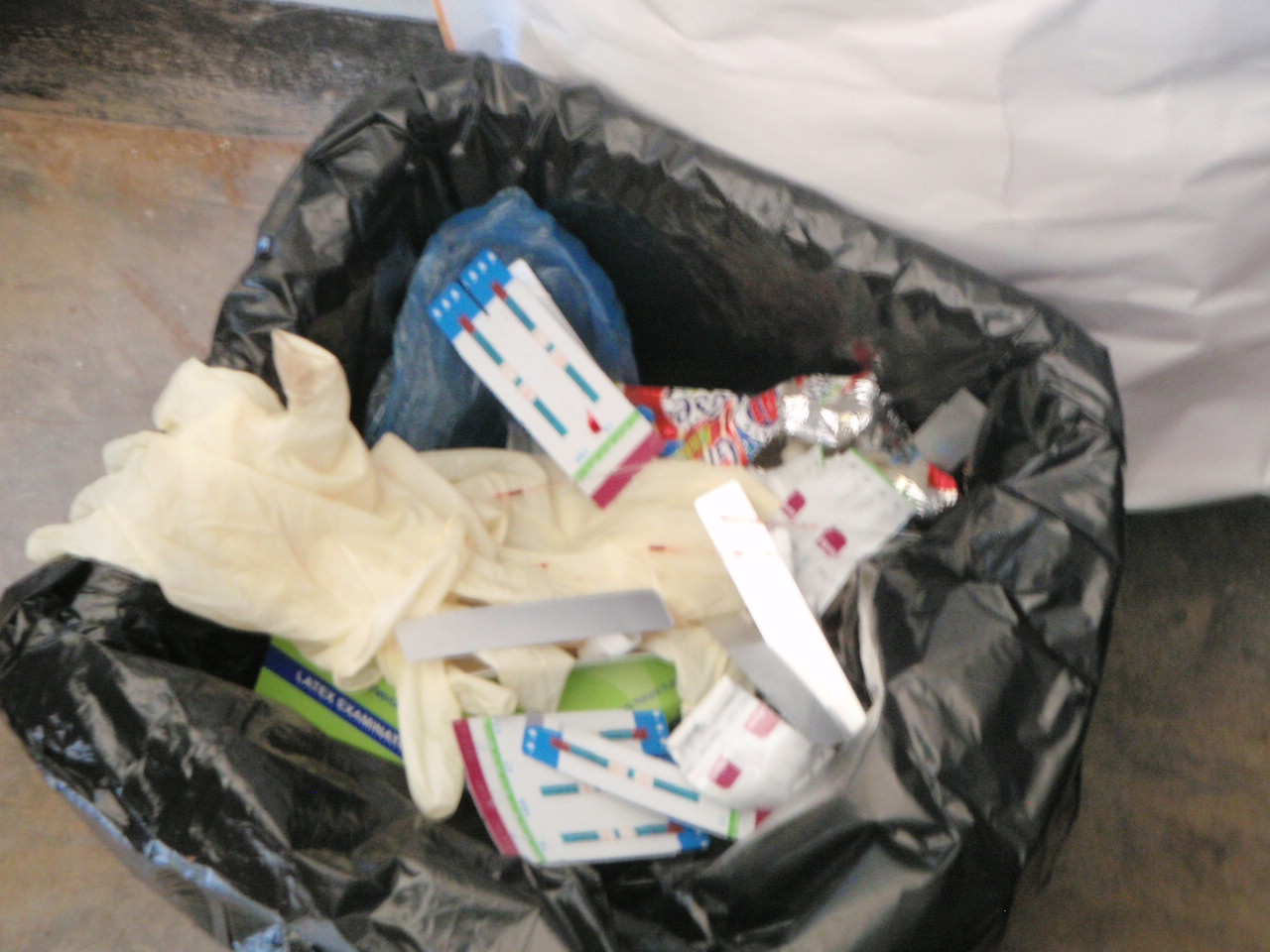 3.9b
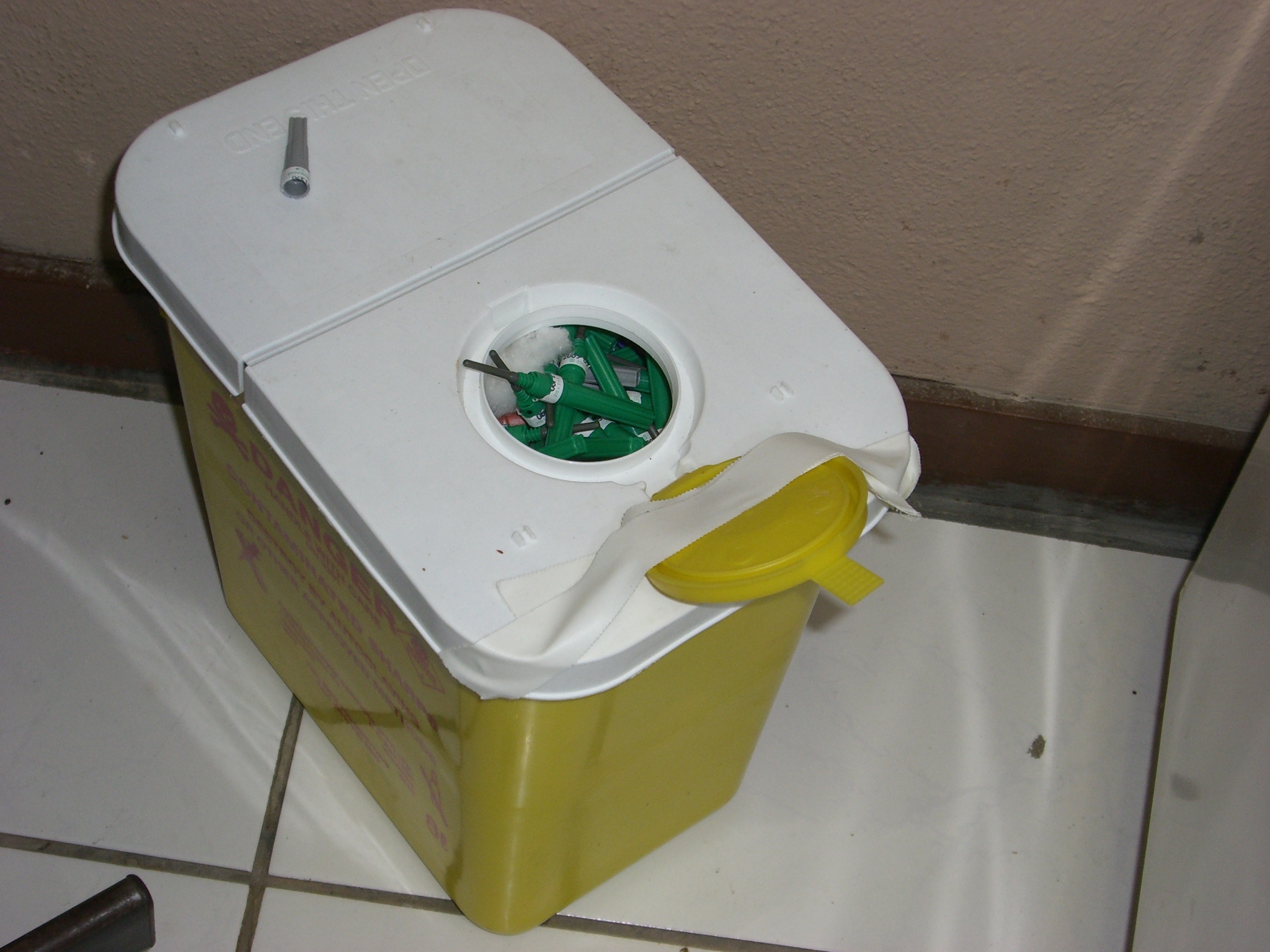 3.10
Pre-testing phase
Specimen collection and adequate supplies
4.3
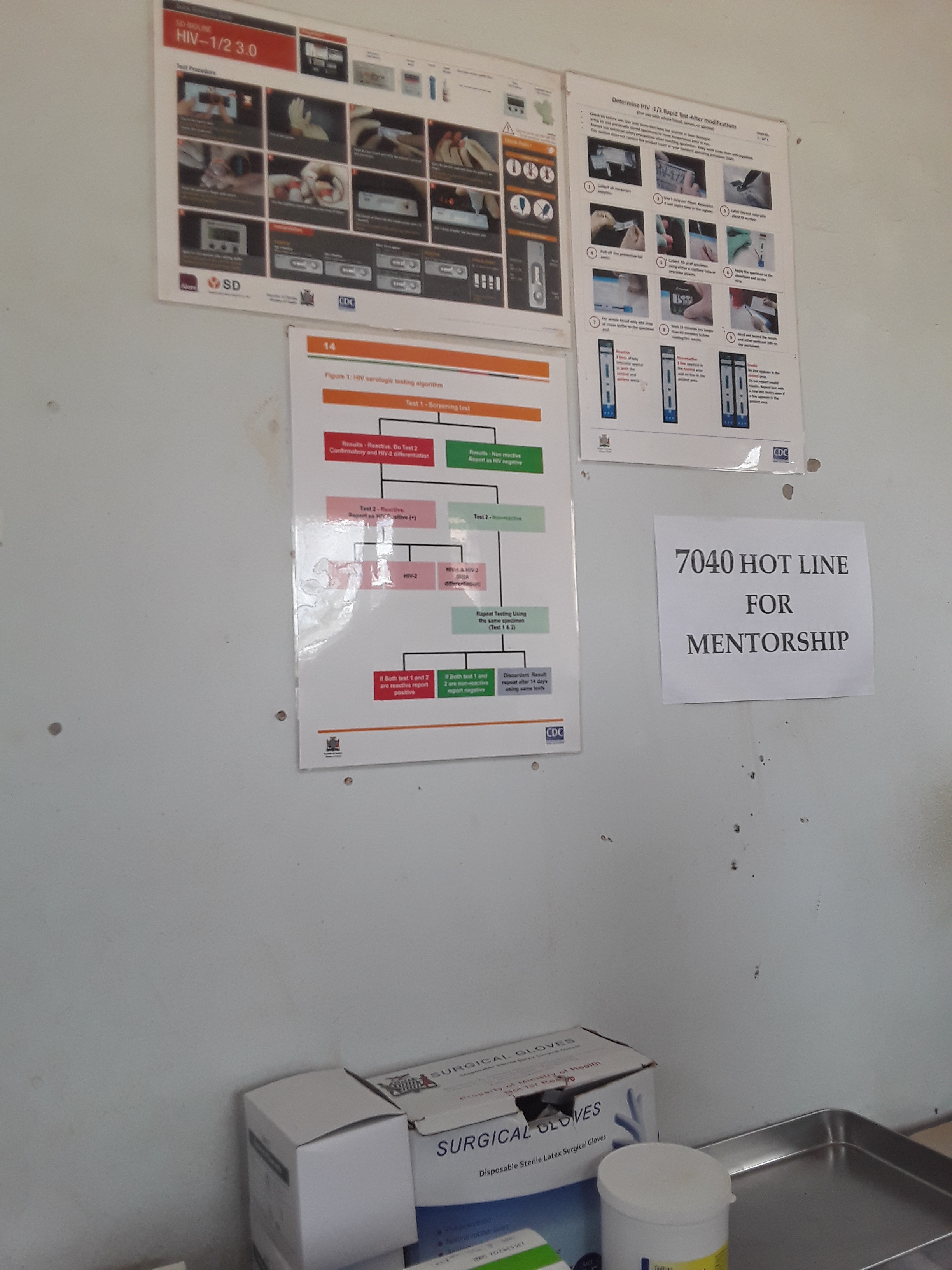 16
4.7b
4.7a
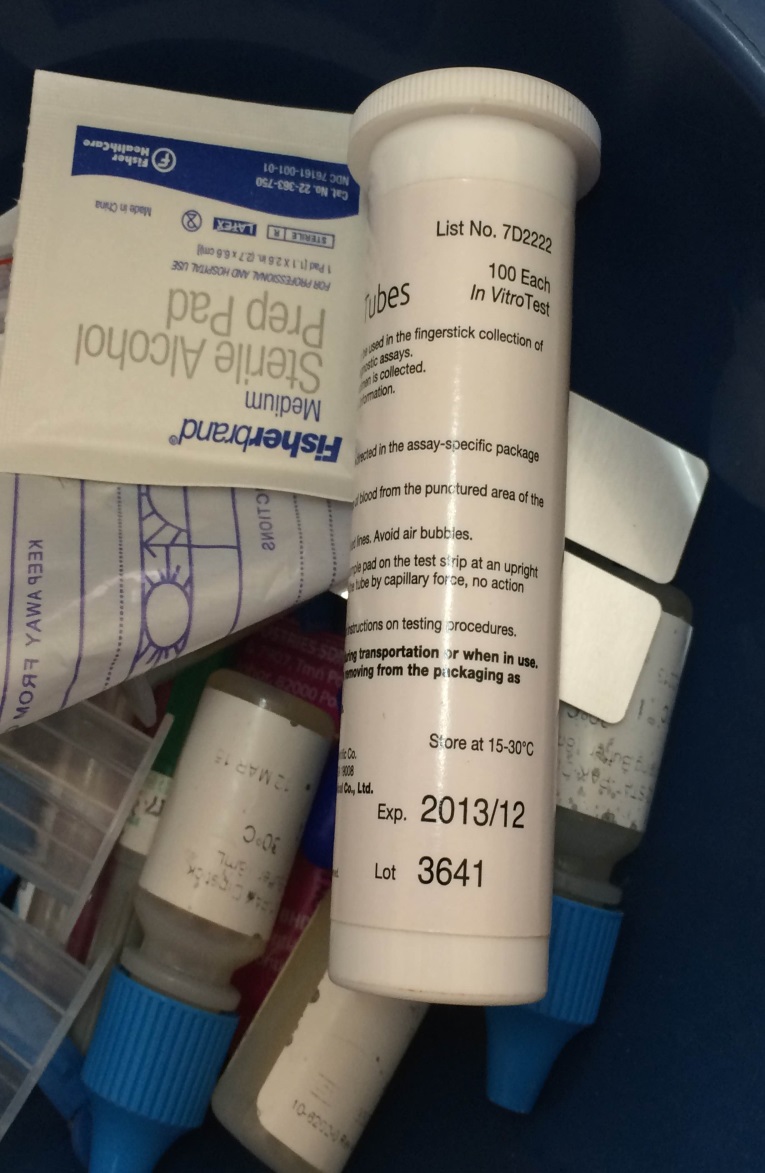 4.13
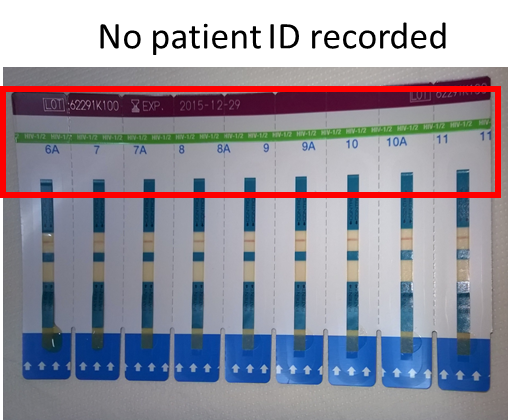 4.11
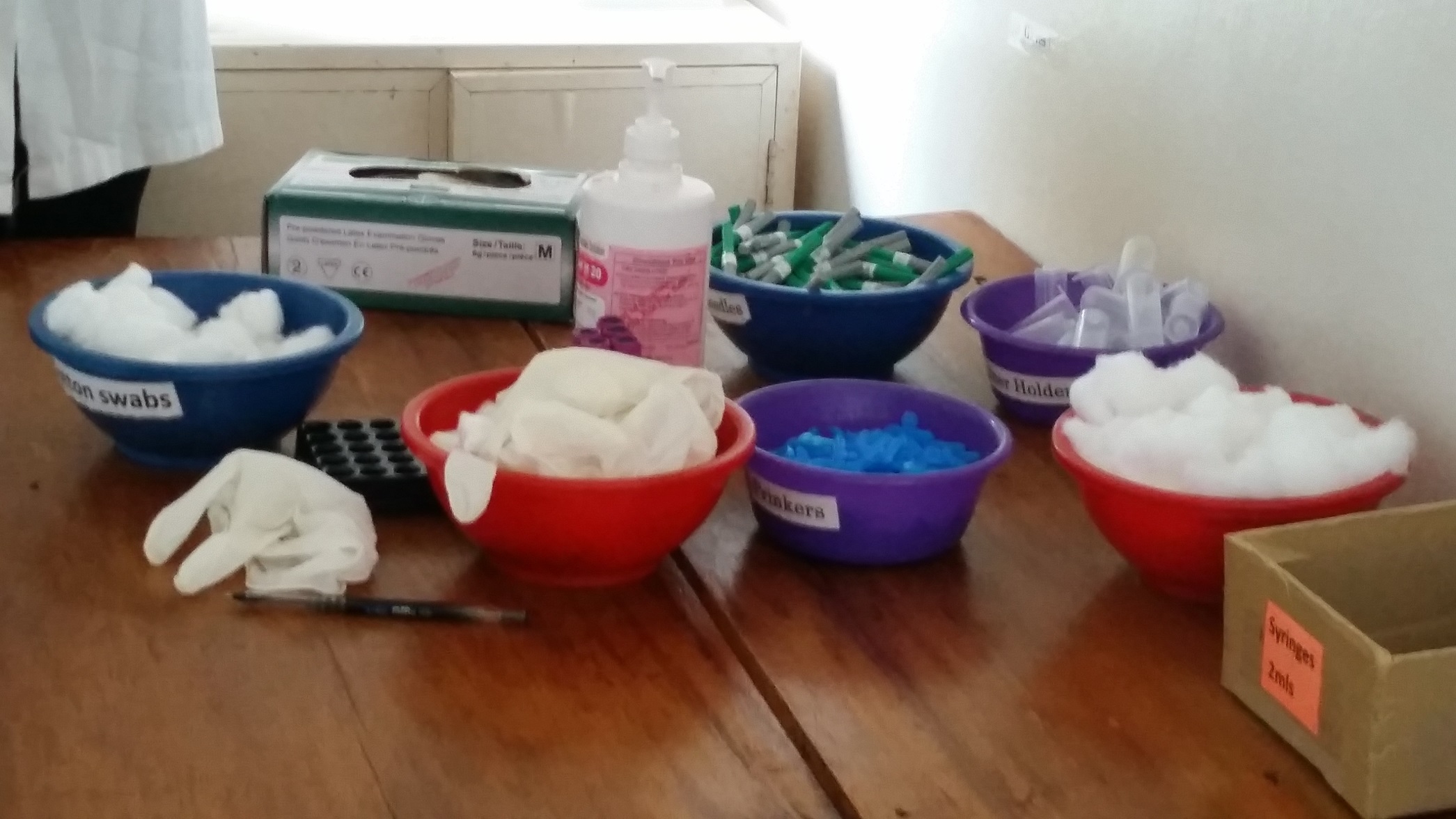 Phlebotomy supplies
Lancets
19
Testing phase
All safety and testing procedures are implemented during throughout testing
5.1
21
5.3
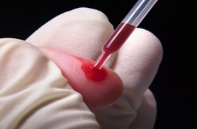 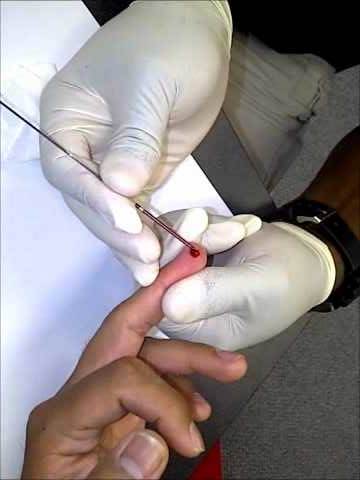 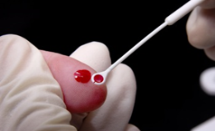 5.4
Same collection device for 3 different RT
1
2
3
Upside down 
devices
Test devices not
 labelled
Post-testing phase
Documents and records
6.1/6.2
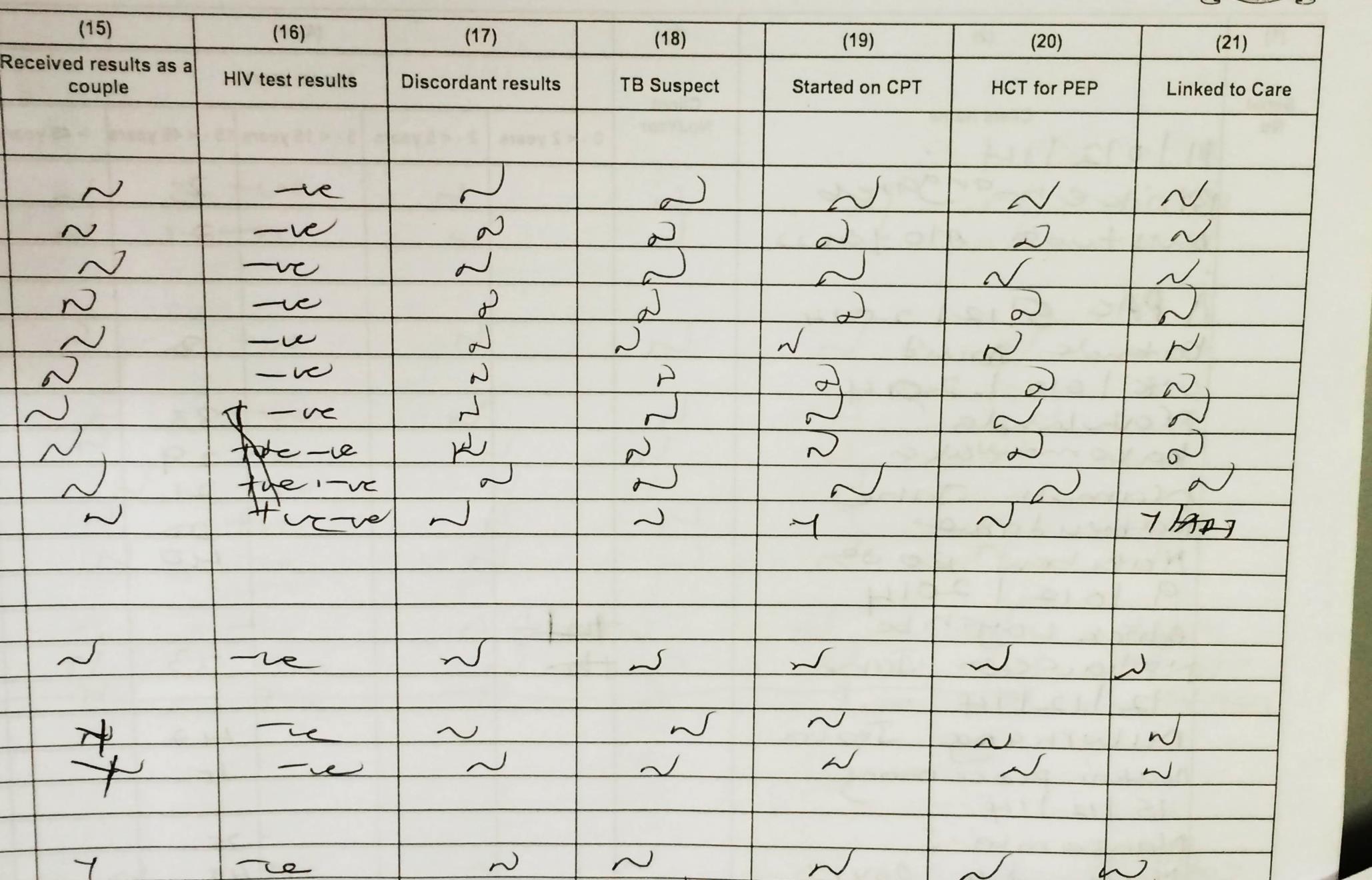 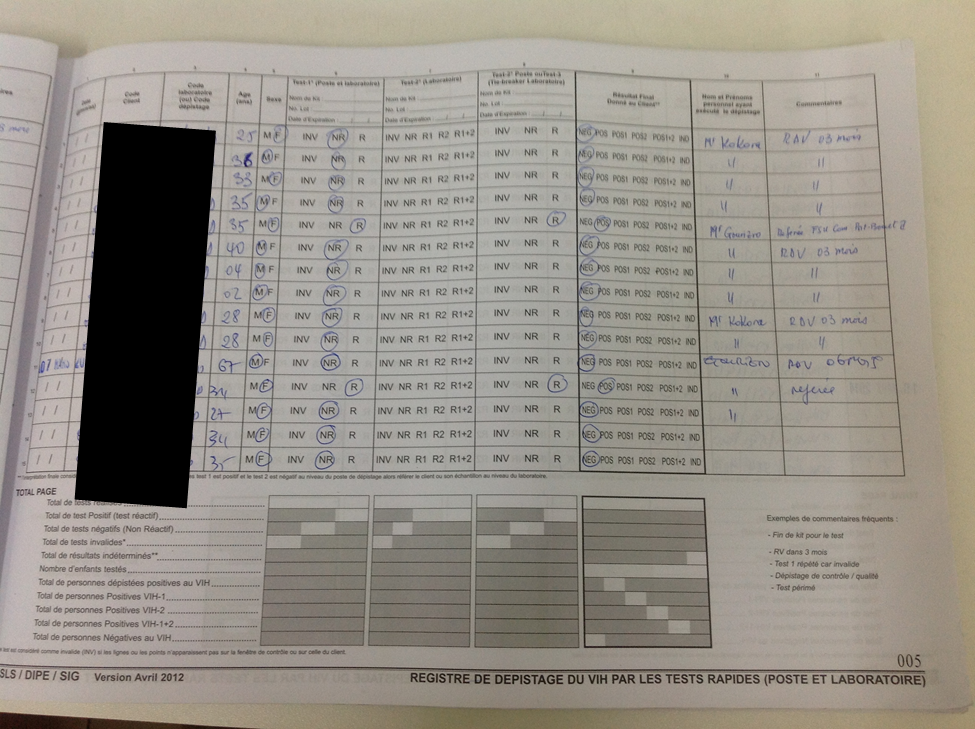 6.2/6.3
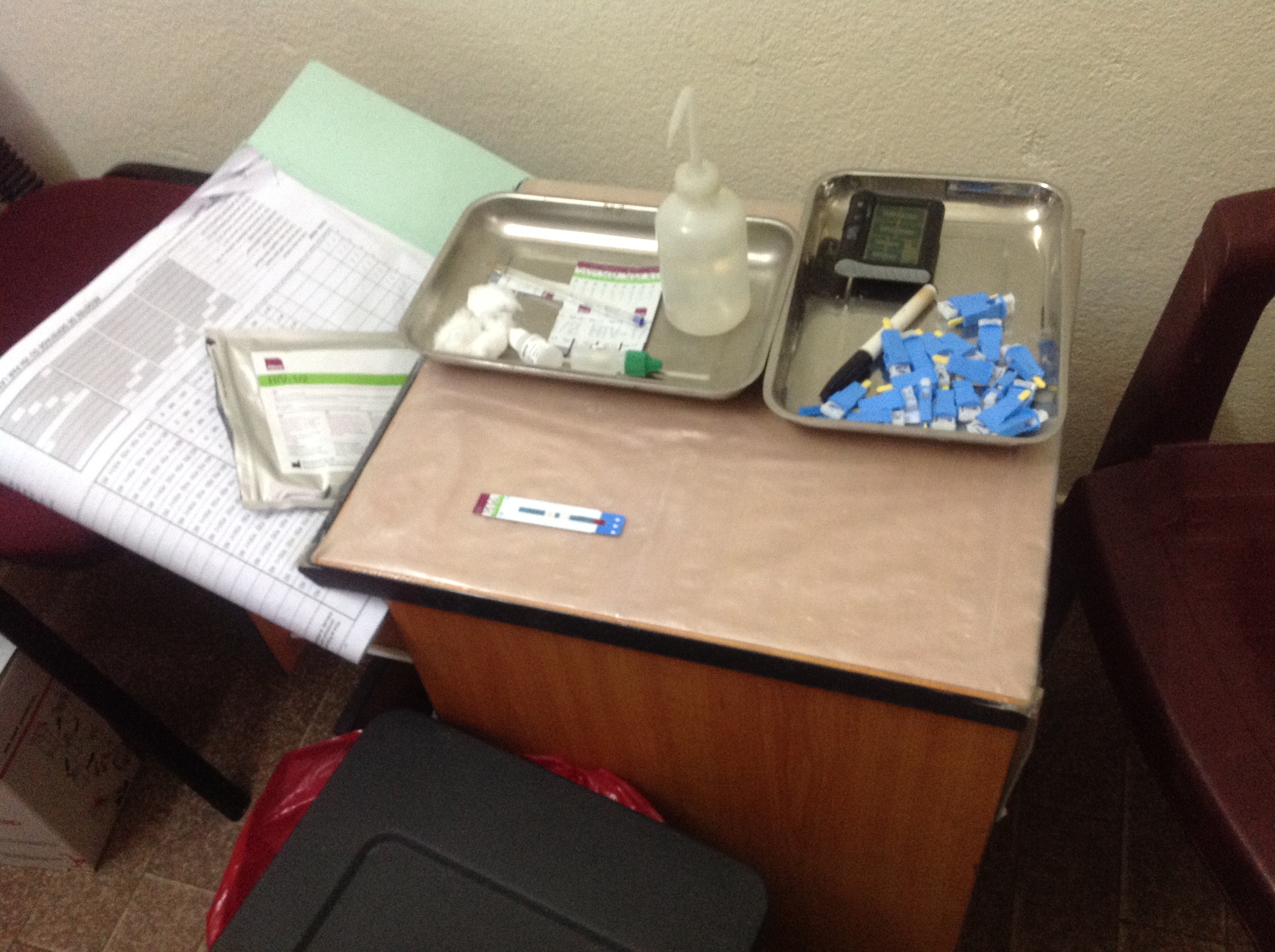 6.7
Client sits here